Λογιστικά Σφάλματα
τα αριθμητικά λάθη 

οι παραλήψεις κ

οι λανθασμένες καταχωρήσεις των λογιστικών γεγονότων
   στα βιβλία της επιχείρησης
Είδη Σφαλμάτων
Με κριτήριο τη φύση των λογαριασμών που επηρεάζονται
Σφάλματα που επηρεάζουν μόνο λογαριασμούς ισολογισμού:
Παραδείγματα:
αντί να χρεωθούν τα εμπορεύματα χρεώνονται τα μηχανήματα ή
αντί να πιστωθούν τα ασφάλιστρα πληρωτέα πιστώνονται οι τόκοι πληρωτέοι ή
αντί να καταχωρηθεί μια συναλλαγή τοις μερτητοίς καταχωρείται μια συναλλαγή με πίστωση
Σφάλματα που επηρεάζουν μόνο λογαριασμούς ισολογισμού:
Για τα σφάλματα αυτά θα πρέπει να γίνουν οι απαιτούμενες διορθωτικές εγγραφές:
είτε αποκαλυφθούν μέσα στη λογιστική χρήση στην οποία συνέβησαν
είτε αποκαλυφθούν σε επόμενη λογιστική χρήση
Σφάλματα που επηρεάζουν μόνο λογαριασμούς αποτελεσμάτων χρήσης δηλαδή λογαριασμούς εσόδων, εξόδων,κερδών και ζημιών:
Παραδείγματα:
αντί να χρεωθούν οι αμοιβές προσωπικού χρεώνονται οι αμοιβές τρίτων ή 
αντί να πιστωθούν τα κέρδη από χρεώγραφα πιστώνονται τα έσοδα από ενοίκια
Για τα σφάλματα αυτά θα πρέπει να γίνουν οι απαιτούμενες διορθωτικές εγγραφές:

μόνο εάν αποκαλυφθούν μέσα στην χρήση στην οποία συνέβησαν
Σφάλματα που επηρεάζουν τόσο λογαριασμούς ισολογισμού όσο και αποτελεσμάτων χρήσης
Για τα σφάλματα αυτά θα πρέπει να γίνουν οι κατάλληλες διορθωτικές εγγραφές:

εάν αποκαλυφθούν εντός της λογιστικής χρήσης στην οποία συνέβησαν
όταν όμως αποκαλυφθούν σε επόμενες λογιστικές χρήσεις, τότε άλλοτε απαιτούνται διορθωτικές εγγραφές και άλλοτε όχι
Με κριτήριο το λογιστικό βιβλίο στο οποίο εμφανίζονται
Σφάλματα Ημερολογίου

παράλειψη της εγγραφής ενός λογιστικού γεγονότος
διπλή εγγραφή του ίδιου λογιστικού γεγονότος
εσφαλμένη εγγραφή των ποσών της χρέωσης ή και της πίστωσης
εσφαλμένη εγγραφή ως προς τους τίτλους των λογαριασμών που χρεώνονται ή πιστώνονται
μη ισόποση καταχώρηση των ποσών στην χρέωση ή στην πίστωση των λογαριασμών
σφάλμα στην άθροιση των ποσών στην χρέωση ή στην πίστωση των λογαριασμών
σφάλμα στην μεταφορά των ποσών από σελίδα σε σελίδα
Διόρθωση Σφαλμάτων
Η διόρθωση των σφαλμάτων εξαρτάται:
από τον χρόνο στον οποίο τα λογιστικά αυτά σφάλματα αποκαλύπτονται
Είναι σημαντικό να σημειωθεί ότι:
σε καμία περίπτωση δεν επιτρέπεται η διόρθωση του λογιστικού σφάλματος με σβήσιμο των ποσών ή των λογαριασμών
Ως σφάλματα της τρέχουσας λογιστικής χρήσης θεωρούνται:
τα σφάλματα που αποκαλύπτονται πριν από την σύνταξη των χρηματοοικονομικών καταστάσεων της τρέχουσας λογιστικής χρήσης
Παράδειγμα 1
η είσπραξη από τον πελάτη Αργυρίου 1000 ευρώ καταχωρήθηκε ως εξόφληση οφειλής προς τον προμηθευτή Αθανασίου 1000 ευρώ
Η εγγραφή που έγινε
Η εγγραφή που έπρεπε να γίνει
Διόρθωση:
Πρέπει να γίνει μια εγγραφή αντιλογισμού
Χρεώνουμε το Ταμείο με 1.000€ και πιστώνουμε το λογαριασμό Προμηθευτές 1.000€
Προχωράμε στη σωστή καταγραφή:
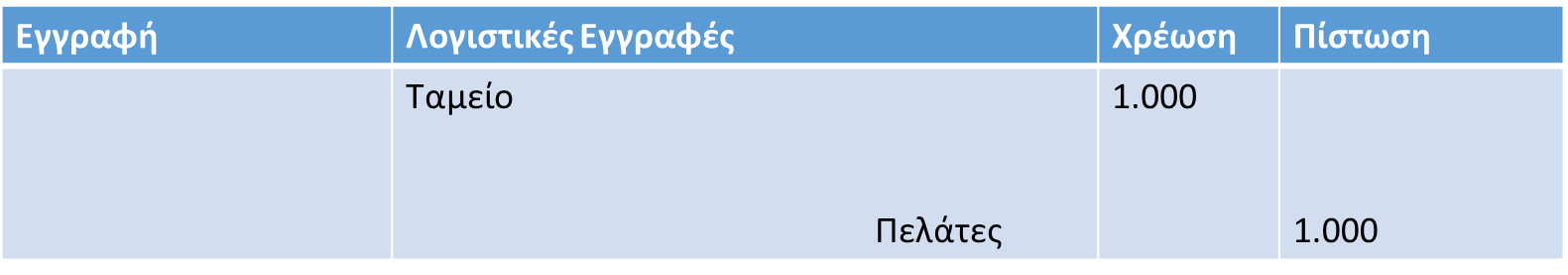 Παράδειγμα 2
Η αγορά εμπορευμάτων τοις μετρητοίς αξίας κτήσης 2000 ευρώ καταχωρήθηκε ως αγορά εμπορευμάτων με πίστωση αξίας κτήσης 2000 ευρώ
Η εγγραφή που έγινε
Η εγγραφή που έπρεπε να γίνει
Διόρθωση
Πρέπει γίνει μια εγγραφή αντιλογισμού:
Θα χρεώσουμε το λογαριασμό «Προμηθευτές» με 2000 ευρώ και θα πιστώσουμε το λογαριασμό «Εμπορεύματα» με 2000 ευρώ
Προχωράμε στη σωστή καταγραφή:
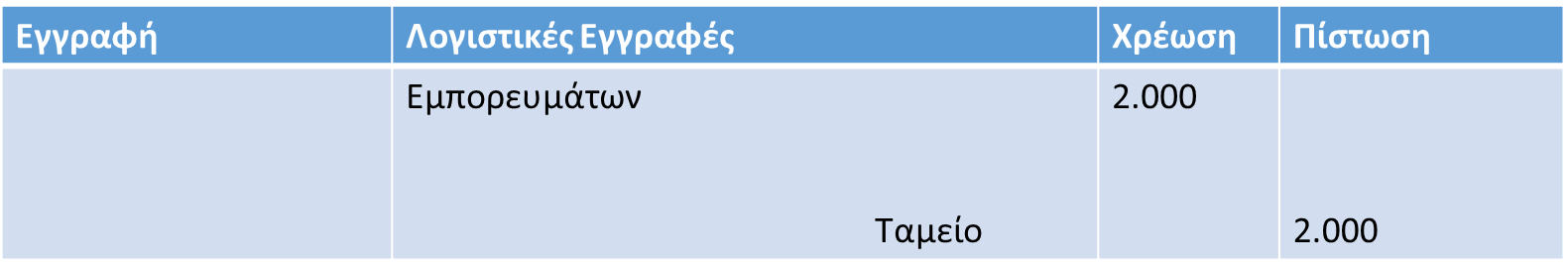 Εναλλακτικά:
Θα μπορούσαμε να χρεώσουμε το λογαριασμό «Προμηθευτές» με 2.000€ και να πιστώσουμε το λογαριασμό «Ταμείο» με 2.000
Παράδειγμα 3
η εξόφληση οφειλής ύψους 500 ευρώ προς τον προμηθευτή Βασιλείου καταχωρήθηκε δύο φορές
Η εγγραφή που έγινε
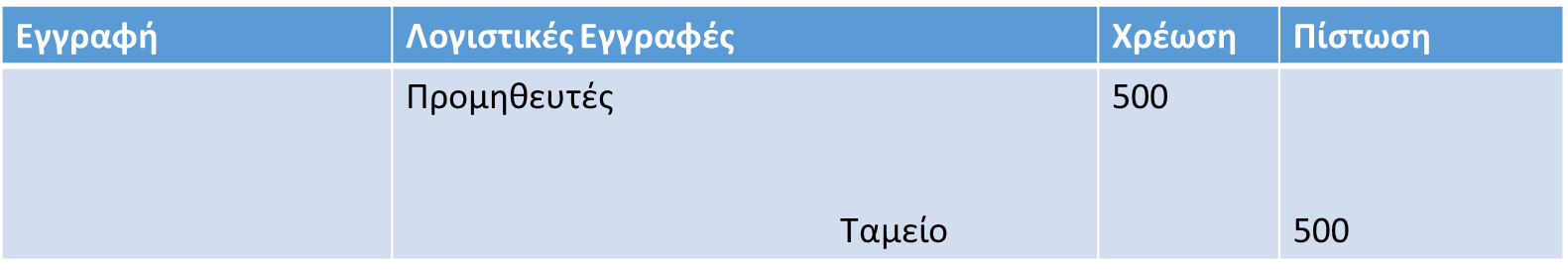 Η εγγραφή που έπρεπε να έγινε
Διόρθωση
για την διόρθωση του λογιστικού αυτού σφάλματος θα γίνει η ακόλουθη εγγραφή αντιλογισμού:

Θα χρεώσουμε το λογαριασμό «Ταμείο» με 500 ευρώ και θα πιστώσουμε το λογαριασμό «Προμηθευτές» με 500 ευρώ
Παράδειγμα 4
H εξόφληση οφειλής προς τον προμηθευτή Αθανασίου 1000 ευρώ καταχωρήθηκε ως είσπραξη από τον πελάτη Αργυρίου 1000 ευρώ κα
Η εγγραφή που έγινε
Η εγγραφή που έπρεπε να γίνει
Διόρθωση:
Πρέπει να γίνει μια εγγραφή αντιλογισμού
Πιστώνουμε το Ταμείο με 1.000€ και χρεώνουμε με το λογαριασμό Προμηθευτές 1.000€
Προχωράμε στη σωστή καταγραφή:
Παράδειγμα 5
Στα πλαίσια της απογραφής στο τέλος της χρήσης 2000 που έγινε από την εταιρεία «ΡΩΤΑ» δεν καταχωρήθηκαν από λάθος τα εξής στοιχεία:
εμπορεύματα 800 ευρώ
πρώτες και βοηθητικές ύλες 400 ευρώ
πελάτες 300 ευρώ 
γραμμάτια πληρωτέα 400 ευρώ και
προμηθευτές 100 ευρώ 
η παράλειψη των στοιχείων αυτών αποκαλύφθηκε στις 2/2/2001
για την διόρθωση του σφάλματος αυτού θα γίνει η ακόλουθη ημερολογιακή εγγραφή στις 2/2/2001
θα χρεώσουμε το λογαριασμό Εμπορεύματα» με 800 
θα χρεώσουμε το λογαριασμό «Πρώτες και βοηθητικές ύλες με 400 
θα χρεώσουμε το λογαριασμό «Πελάτες» με 300
θα πιστώσουμε το λογαριασμό «Προμηθευτές» με 100
θα πιστώσουμε το λογαριασμό «Γραμμάτια πληρωτέα» με 400
θα πιστώσουμε το λογαριασμό «Κεφάλαιο» με 1000
Διόρθωση: